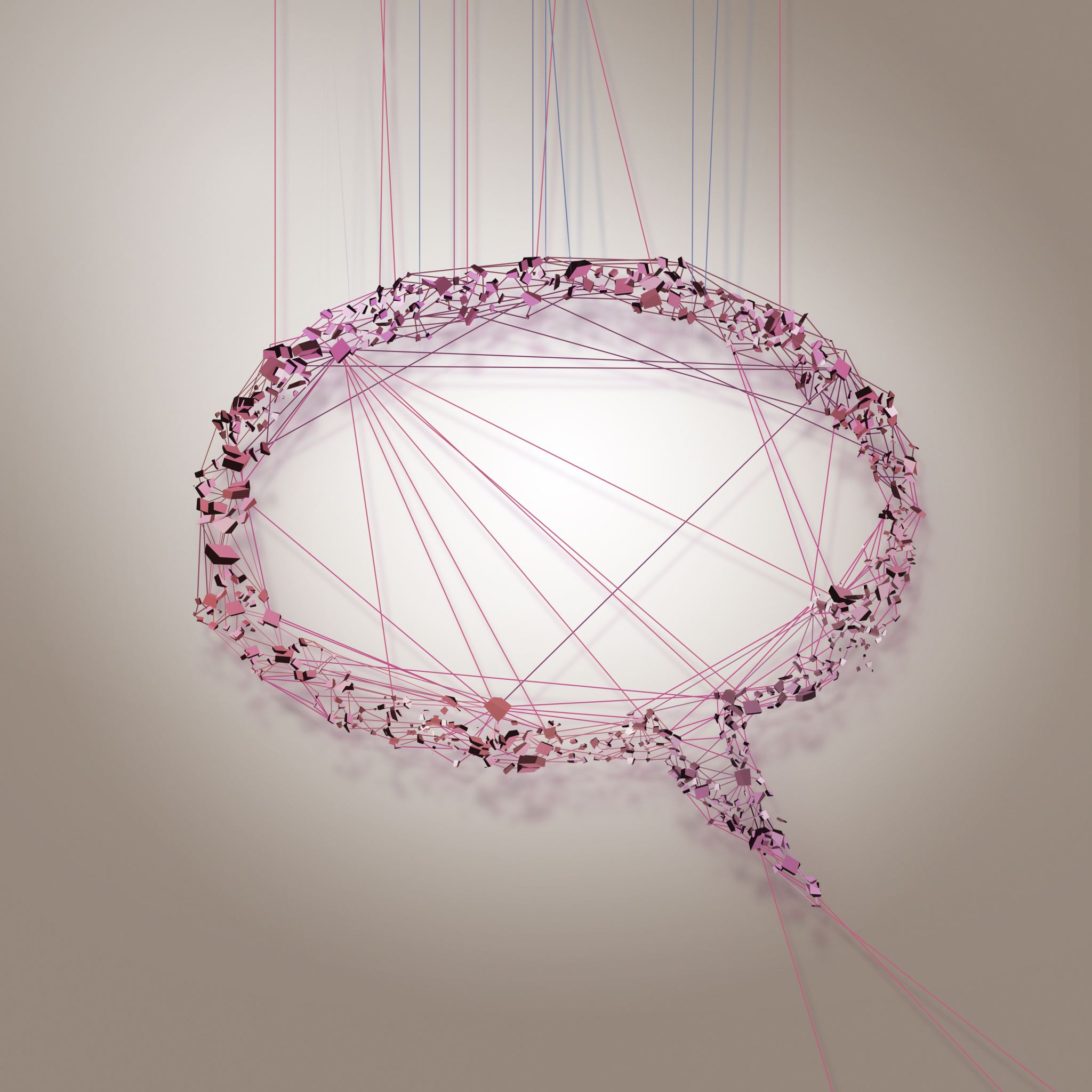 Gestion des conversations cruciales
Letty Garcia
30 Septembre, 2023
Agenda
10/6/2023
Letty Garcia
2
10/6/2023
Sample Footer Text
3
Prière du début
Seigneur, au début de cette session, aide-nous à écouter avec un cœur et un esprit ouvert. Aide-nous à apprendre aujourd’hui quelque chose de nouveau. Guide-nous, Seigneur, pour acquérir les compétences nécessaires en vue de construire des relations saines avec nos collègues, nos amis, nos familles et notre communauté tandis que nous suivons ton Fils, Jésus.  
 Amen
10/6/2023
4
Adapted from Kantor Institute. All rights reserved. Reproduction in any form, in whole or in part, is prohibited.
[Speaker Notes: Grâce : que nous trouvions dans la communication une manière de vivre en communion avec Dieu et avec les autres]
Objectifs de cette rencontre
10/6/2023
5
Adapted from Kantor Institute. All rights reserved. Reproduction in any form, in whole or in part, is prohibited.
[Speaker Notes: Le centre de votre attention et le type de thèmes, de sujets et de contenus vers lesquels vous gravitez naturellement. 
 
La théorie de la dynamique structurelle de David Kantor décrit l’interaction des structures au sein d’un système de communication et offre une vision convaincante de la manière dont les personnes et les équipes peuvent travailler ensemble plus efficacement. Son modèle, utilisé pendant des décennies par des psychologues, des professionnels du développement organisationnel et des interventionnistes pour améliorer les performances, est maintenant largement disponible à travers cet ensemble d’instruments et sa publication innovante, Reading the Room1 (Lecture de la salle 1). 
 
Pour plus d’informations sur la dynamique structurelle de Kantor, visitez www.kantorinstitute.com]
Le changement commence avec Soi-même
me comprendre
10/6/2023
Sample Footer Text
6
Propensions Individuels de comportement
Les individus ont tendance à adopter des modèles de comportement caractéristiques que nous appelons Tendances comportementales de Base.
10/6/2023
7
Adapted from Kantor Institute. All rights reserved. Reproduction in any form, in whole or in part, is prohibited.
[Speaker Notes: Les tendances comportementales stimulent le comportement en termes de la manière dont vous organisez vos relations avec les autres, les modèles de langage par lesquels vous êtes connu et les actions les plus caractéristiques que vous entreprenez dans les conversations en face à face]
Domaines de communication
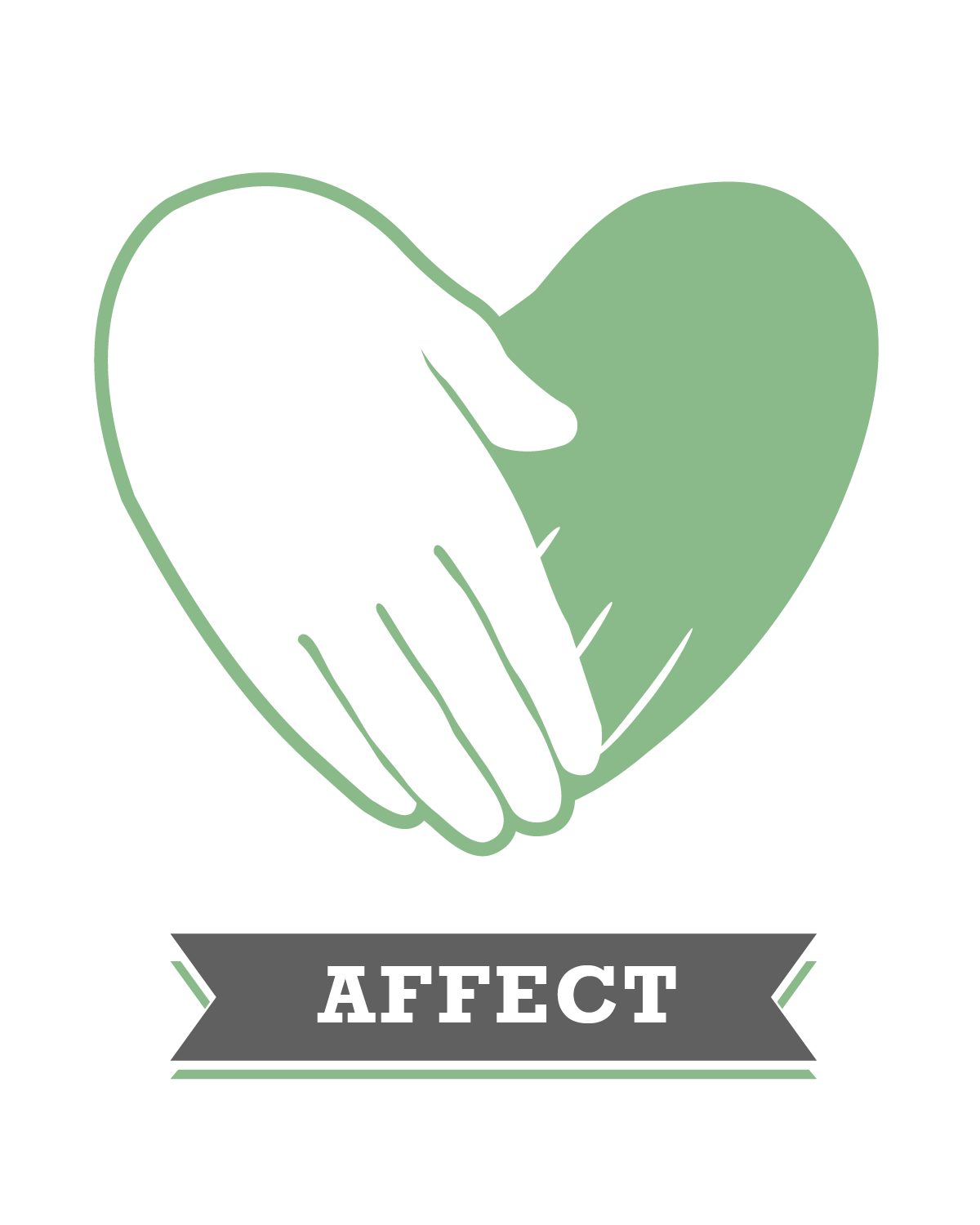 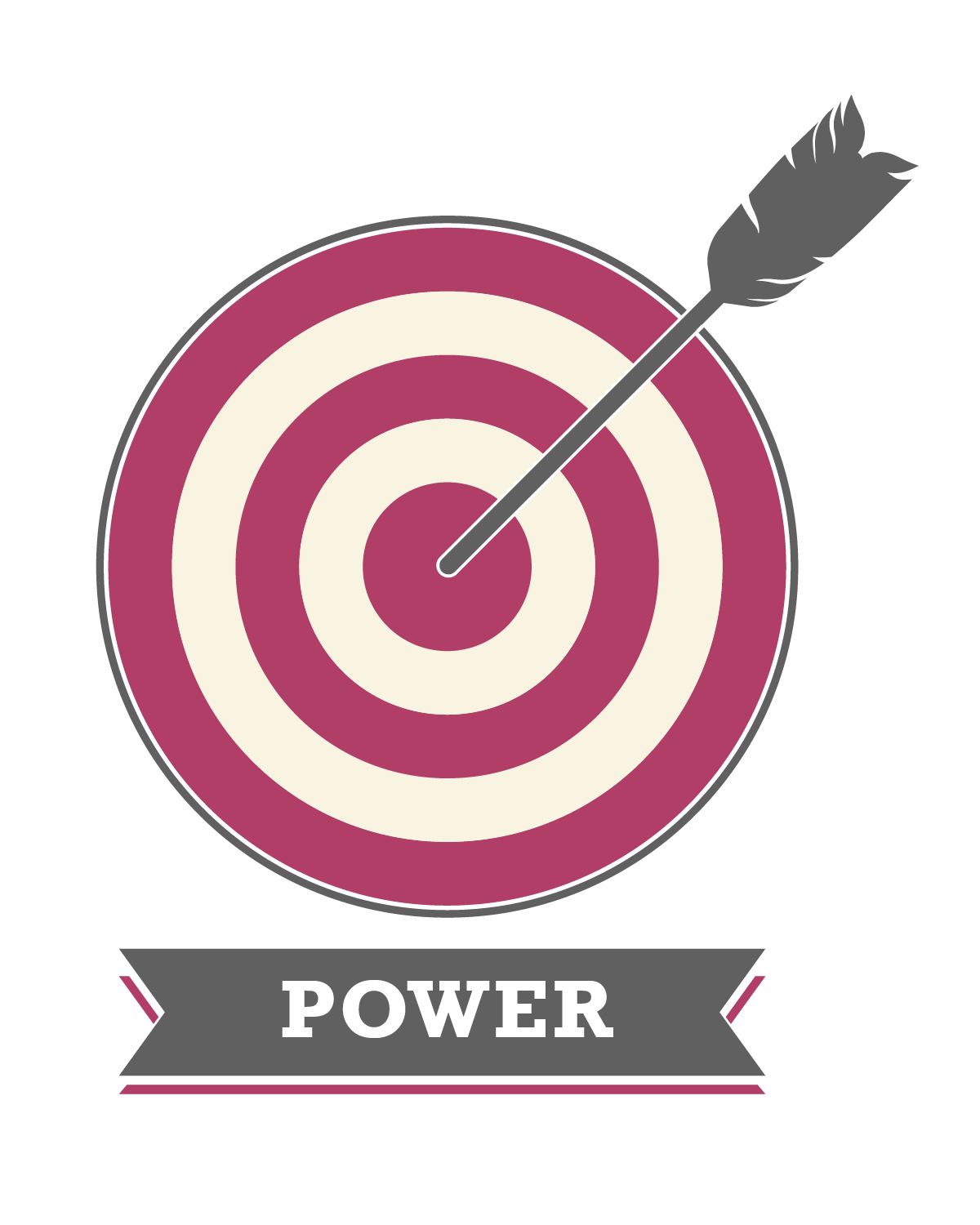 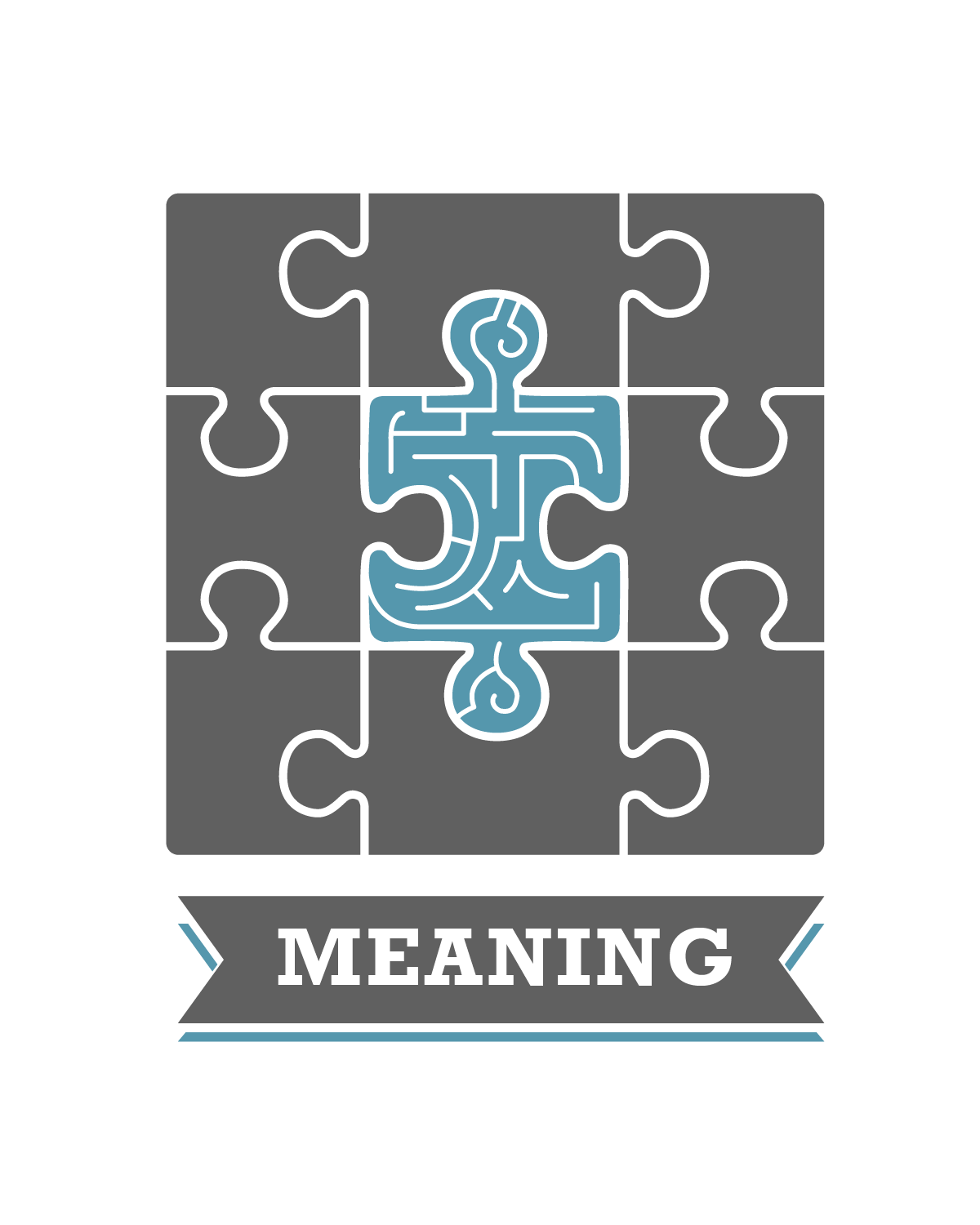 On sait que les équipes mettent l’accent sur un domaine de communication spécifique comme d’une importance primordiale, ce qui se reflète dans le contenu de leur communication
10/6/2023
8
Adapted from Kantor Institute. All rights reserved. Reproduction in any form, in whole or in part, is prohibited.
[Speaker Notes: Affection                                                    signification                                           pouvoir

Propension à la communication
 
Les gens ont tendance à se concentrer plus souvent sur certains types de sujets que sur d’autres.
 
Les propensions communicatives représentent ce à quoi vous prêtez attention lorsque vous interagissez avec les autres, qu’il s’agisse de l’Affection, de la Signification ou du Pouvoir. 
 
En raison de son intérêt pour ces sujets, le langage que vous utilisez le plus souvent reflète votre Propension à la Communication.]
Le domaine de la communication affective
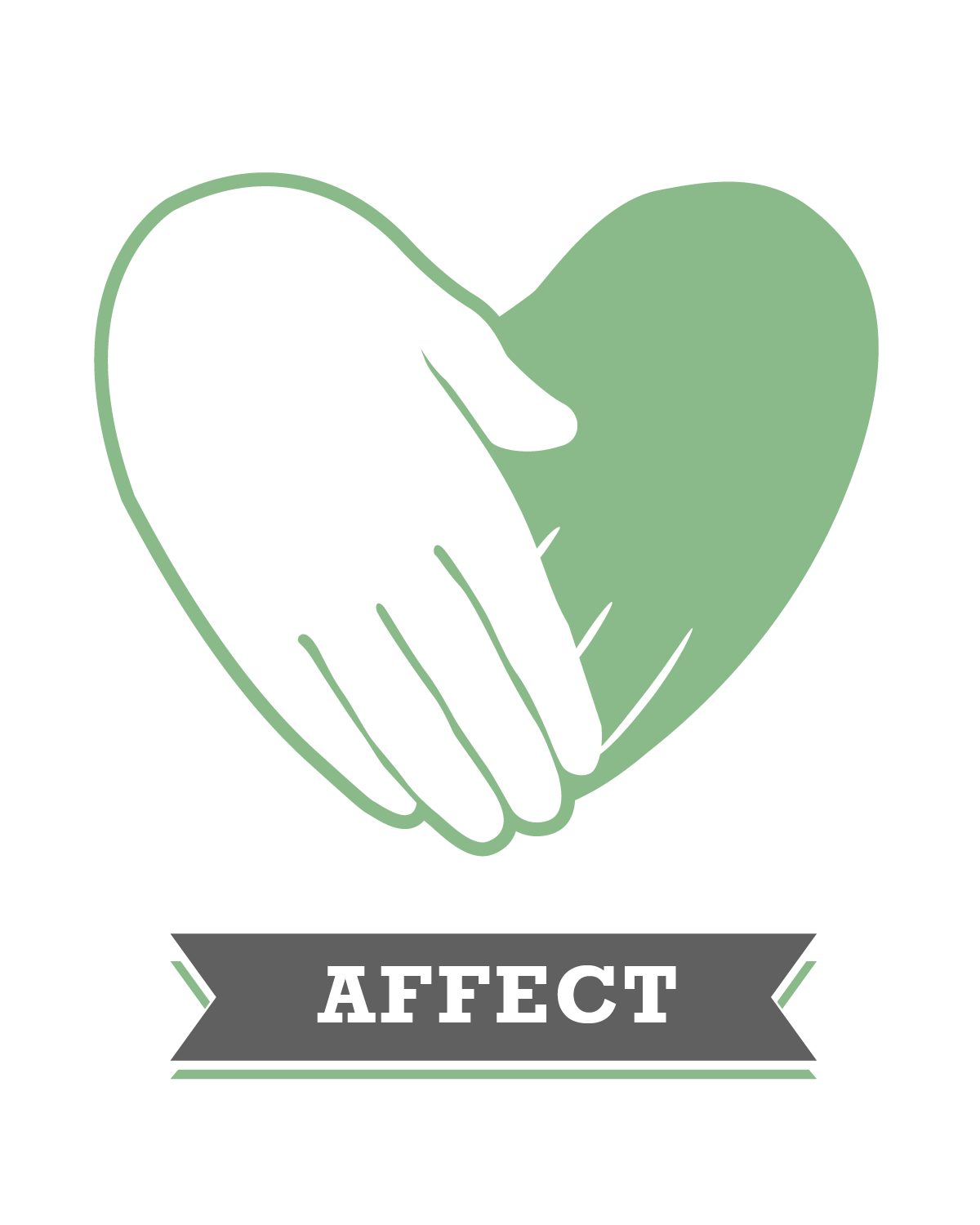 10/6/2023
9
Adapted from Kantor Institute. All rights reserved. Reproduction in any form, in whole or in part, is prohibited.
[Speaker Notes: Le langage d’Affection traite de la connexion entre les personnes, notamment émotionnelle.
 
Les personnes ayant une prédisposition affective accordent une attention particulière au bien-être des autres et à la façon dont elles réagissent à ce qu’on leur dit.
 
 Elles mettent l’accent sur la confiance et la motivation et tentent de créer un climat de chaleur et d’affection.]
Le domaine de la communication de pouvoir
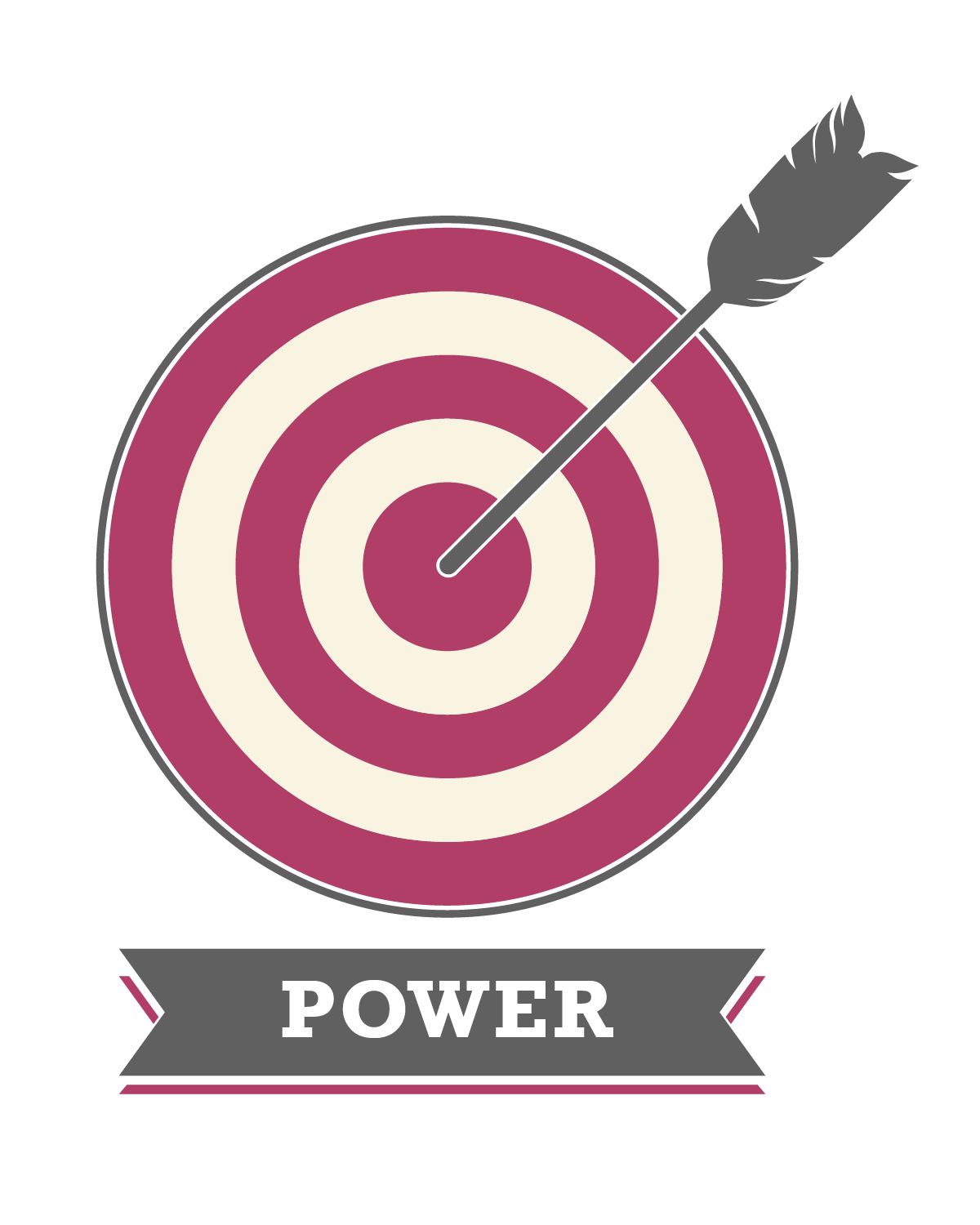 10/6/2023
10
Adapted from Kantor Institute. All rights reserved. Reproduction in any form, in whole or in part, is prohibited.
[Speaker Notes: Le langage du Pouvoir a le lien avec la responsabilité, la compétence et le respect.
 
Les personnes ayant une prédisposition au pouvoir ont tendance à parler en référence à des objectifs spécifiques et sont très conscientes du temps. 
 
Elles aiment rayer des éléments de leur liste et mener les projets à terme.

Talents
Elle est très proactive à l’heure de réaliser les actions. Elle sait comment impliquer les autres dans la réalisation d’un objectif final. Elle s’assure que tout le monde sache ce qu’il doit faire.

Pièges
Vous pouvez obtenir de faux consensus en allant trop vite vers une décision.]
Le domaine de la communication des significations (sens)
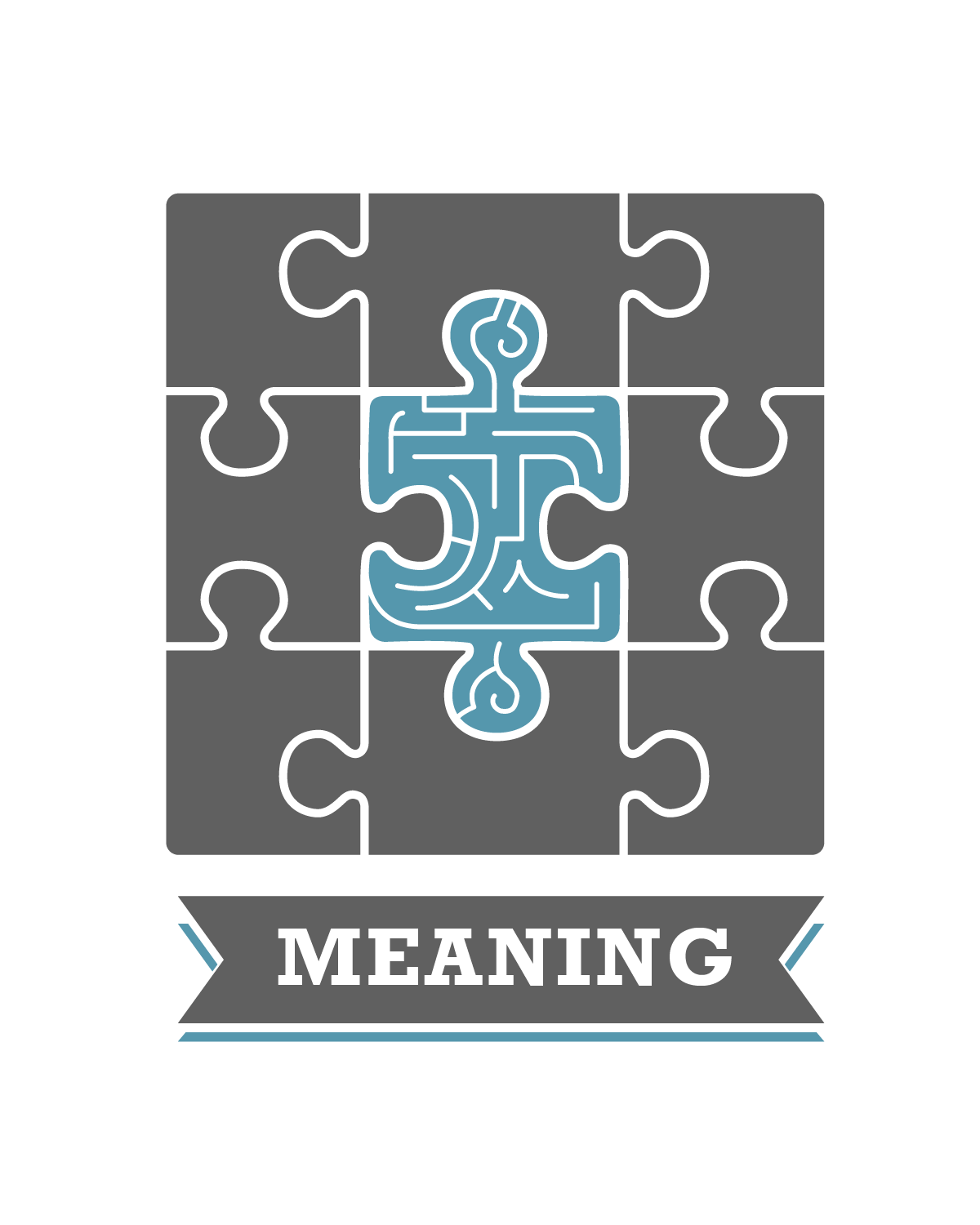 10/6/2023
11
Adapted from Kantor Institute. All rights reserved. Reproduction in any form, in whole or in part, is prohibited.
[Speaker Notes: Le langage du Sens a à voir avec la pensée, la logique et le sens du but.
 
 Les personnes ayant une prédisposition au sens s’inquiètent "de ce que nous représentons" et comprennent en profondeur comment les choses fonctionnent. Elles aiment explorer des idées et se concentrer sur les fondements théoriques d’un débat.

Talents
C’est très efficace lorsqu’il s’agit de défendre une idée précieuse. 
Les autres te font confiance pour les aider à clore de longs débats. 
Vous êtes considéré comme un membre fiable et important de l’équipe
 
Pièges
Votre orientation vers les idées peut vous conduire à négliger les questions relatives aux personnes ou à l’action.
Vous êtes souvent considéré comme "prenant parti" au lieu de rester neutre dans un débat.
Vous pourriez être considéré comme trop influençable par les idées des autres au lieu de générer votre propre point de vue.
 
Conseils
 Encourager les autres à soutenir les idées auxquelles ils croient.
 Commencer par chercher]
Avertissements
Le modèle de Kantor vous offre un langage commun pour vos propensions et celles des autres.   
Aucun mode de communication n’est meilleur ou pire qu’un autre.
En connaissant votre profil, vous pouvez plus facilement identifier les situations dans lesquelles il vous sert bien et d’autres dans lesquelles il peut vous gêner.
Le profil peut vous aider à identifier des façons à élargir votre répertoire en expérimentant des comportements moins communs à votre profil et en y participant.
10/6/2023
Sample Footer Text
12
Exercice du centre de gravité – Instructions
Étape 1. Décrivez 1-3 conversations que vous avez eues au cours des trois derniers mois.


                                                                             PERSONNEL
[Speaker Notes: A continuación, señala que las adversidades rutinarias son importantes por dos razones: pueden drenar y agotar nuestra energía.
Prenez 3 à 5 minutes pour remplir ce formulaire. Vite.
Mettre 3 puces dans chaque cellule.
Mettez-vous à deux et partagez la colonne professionnelle et, si vous vous sentez à l’aise, la colonne personnelle. 
Partagez ce que vous jugez bon.
 Cela vous donne une idée de l’éventail des difficultés et montre que, malgré les différences de formation et de secteur, les types et le niveau de difficulté sont souvent très similaires.
Demandez ensuite des observations au sein du grand groupe. Vous pouvez parler des choses que vous avez trouvées en commun et de l’utilité de partager simplement les difficultés.
Poursuivez en soulignant ensuite que les adversités de routine sont importantes pour deux raisons : elles peuvent drainer et épuiser notre énergie.

Ou cela peut être des occasions de pratiquer : les événements quotidiens qui nous permettent de mettre en pratique les outils dont nous allons parler.
Mes exemples personnels:
 Pas de carte d’embarquement et en attente du vol de retour.
La connexion ADSL ne fonctionne pas.
Travailler avec des collègues de haut niveau pour essayer de nouvelles approches dans un cours de MBA.
Après avoir comparé et partagé, une option consiste à dire: Faisons une projection pour les 5 prochaines années. Est-il probable que la vie soit plus simple ou plus complexe pour vous ? Est-il probable que votre travail s’accélère ou ralentisse ? Les défis auxquels vous serez confronté seront-ils plus faciles ou plus difficiles ? En général, la vie sera-t-elle plus ou moins exigeante ?

Voici un instantané d’une courbe ascendante, et au cours des 5 dernières années, vous avez probablement vécu une escalade de complexité, de rythme, de difficulté et d’exigences.
Ceux qui peuvent faire face à l’adversité plus rapidement et de manière plus constructive prospèrent. Ils peuvent obtenir plus et l’intensification des exigences qu’ils éprouvent est moins épuisante.]
Exercice du centre de gravité - Instructions relatives au contenu
Etape 2. Examinez quel type de domaine de communication prédomine en vous (affection, pouvoir, signification),  Identifiez-les dans les conversations que vous avez écrites sur la page précédente.
 Étape 3. Choisissez ce que tu crois domine en toi et partagez-la avec un partenaire en vous concentrant sur l’impact : 
Lorsque vous êtes dans une situation où domine (affection, pouvoir, signification)  
Comment réagis-tu? 
Qu’est-ce que cela vous fait penser et ressentir ?".
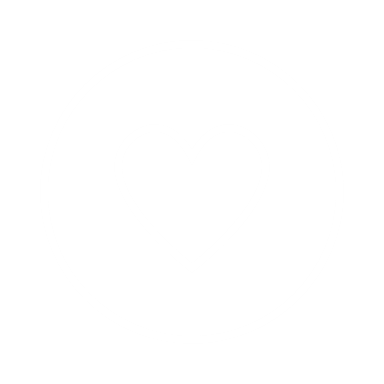 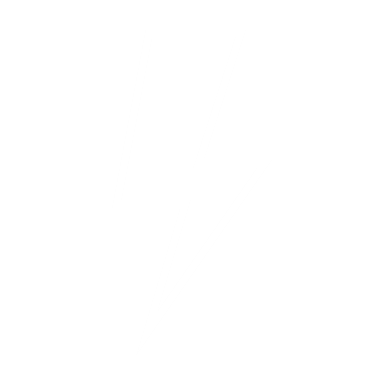 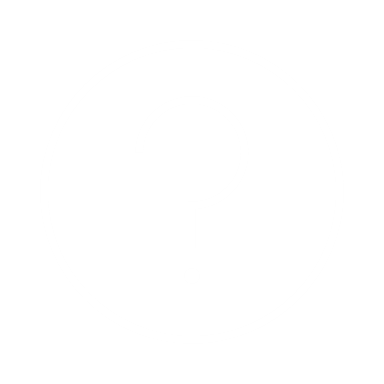 10/6/2023
Sample Footer Text
14
Quelles pourraient être les implications d’une tendance dominante dans votre groupe/équipe/communauté
10/6/2023
Sample Footer Text
15
[Speaker Notes: Centre de gravité]
Plus d’Affection
Des expériences probables...
Se concentrer sur les relations et la confiance; prendre soin les uns des autres  
Expression des émotions
Je devrais peut-être faire attention avec....
on peut manquer de l’influence nécessaire pour attirer l’attention sur les questions affectives.
on peut repousser ceux qui ne sont pas à l’aise avec le langage affectif.
Implications du domaine de la communication pour les groupes/équipes
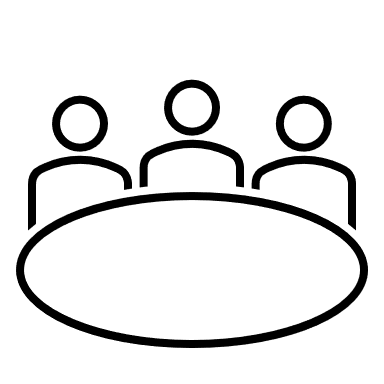 10/6/2023
Sample Footer Text
16
plus de pouvoir
Des expériences probables...
Forte concentration sur le processus pour faire les choses
Passer à l’action 
Se concentrer sur les faits
Je devrais peut-être faire attention avec....
Pensée de groupe
 Tendance à condamner à l’ostracisme ou à ignorer ceux qui sont considérés comme trop "mous"
Implications du domaine de la communication pour les groupes/équipes
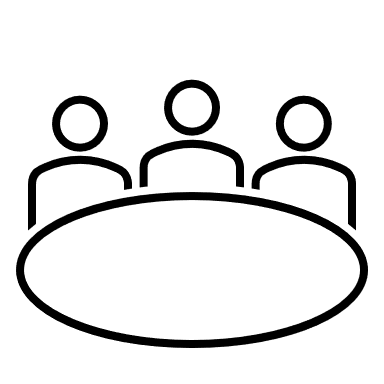 10/6/2023
Sample Footer Text
17
Plus de sens
Des experiences Probables …
Se concentrer sur la vue d’ensemble ou aperçu général 
Penser à l’organisation et avoir un esprit d’entreprise
Il faudra peut-être faire attention à….
Passer trop de temps à se demander "pourquoi?" /pensée circulaire.
 Paralysie analytique
Implications du domaine de la communication pour les groupes/équipes
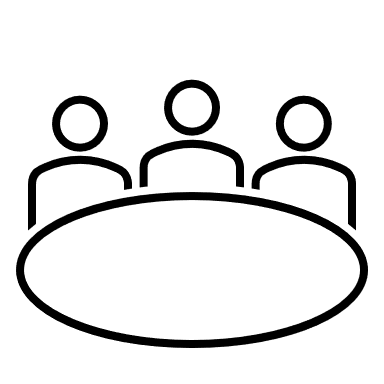 10/6/2023
Sample Footer Text
18
Propentions de groupe
Les équipes ont également tendance à montrer un profil de comportement qui utilisent et / ou valorisent plus les autres. Nous les appelons Propensions (ou tendances) de Groupe
Les prédispositions de groupe sont généralement motivées par le profil du leader ou par la plupart des membres de l’équipe ayant des profils similaires.
Les groupes disposent rarement d’un répertoire comportemental suffisamment large pour s’adapter à des contextes changeants ou à de nouvelles demandes.
Pour cette raison, les groupes ont tendance à rester coincés dans un profil qui répond aux besoins de certains membres et fonctionne bien pour certaines tâches, mais ne peut pas toujours être adapté au besoin.
10/6/2023
19
Adaptado del Instituto Kantor. Todos los derechos reservados. Queda prohibida la reproducción en cualquier forma, total o parcial.
Que faut-il pour avoir des conversations difficiles?
10/6/2023
20
Qu’est-ce que la sécurité psychologique?
Les dangers d’une faible sécurité psychologique
Défaillance évitable
Silence dangereux
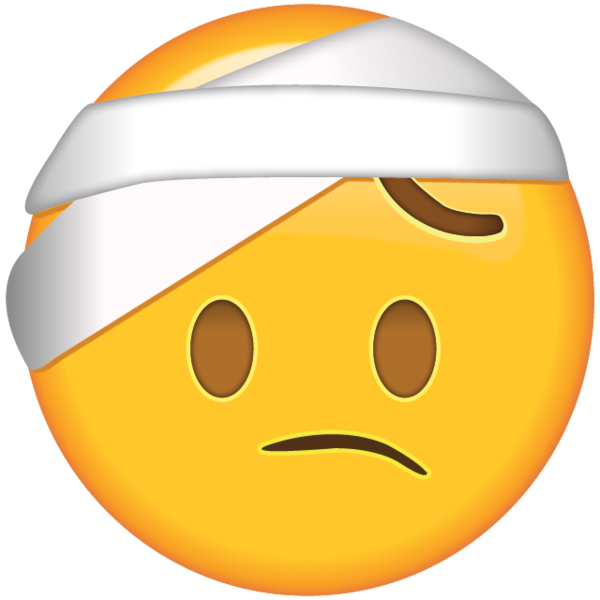 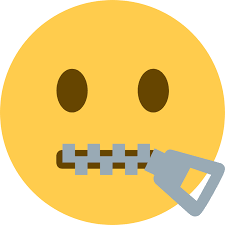 22
Quatre dimensions de la sécurité psychologique
Inclusion et diversité
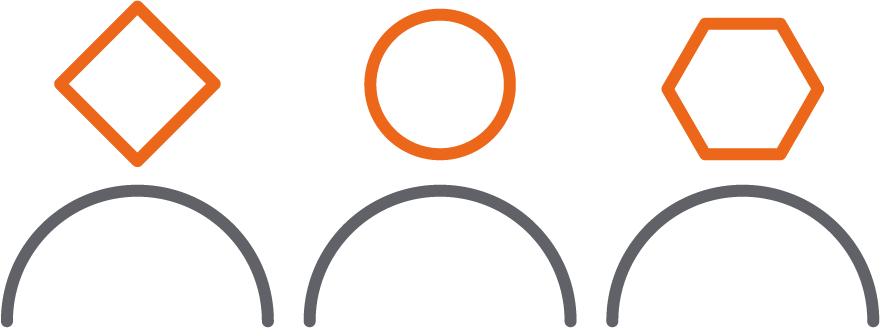 Conversation ouverte
Disposition pour aider
Attitude face au risque et à l’échec
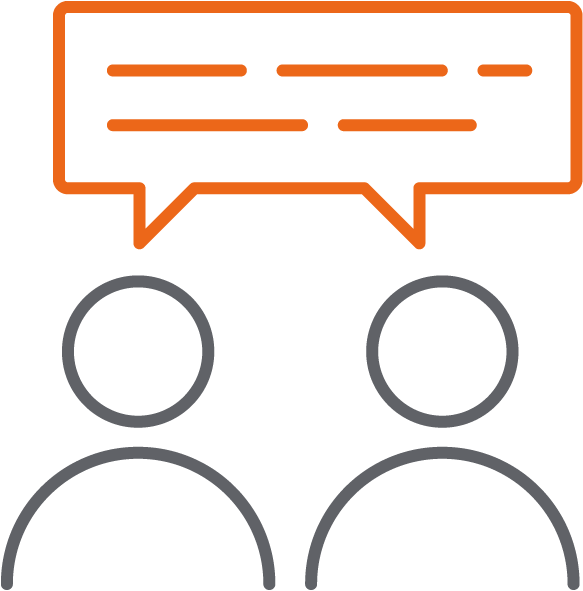 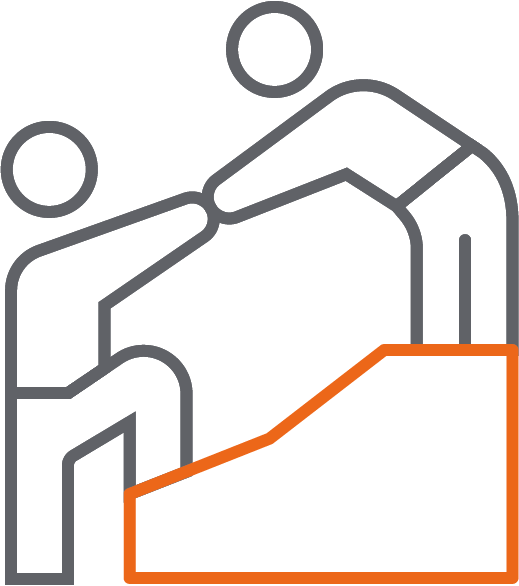 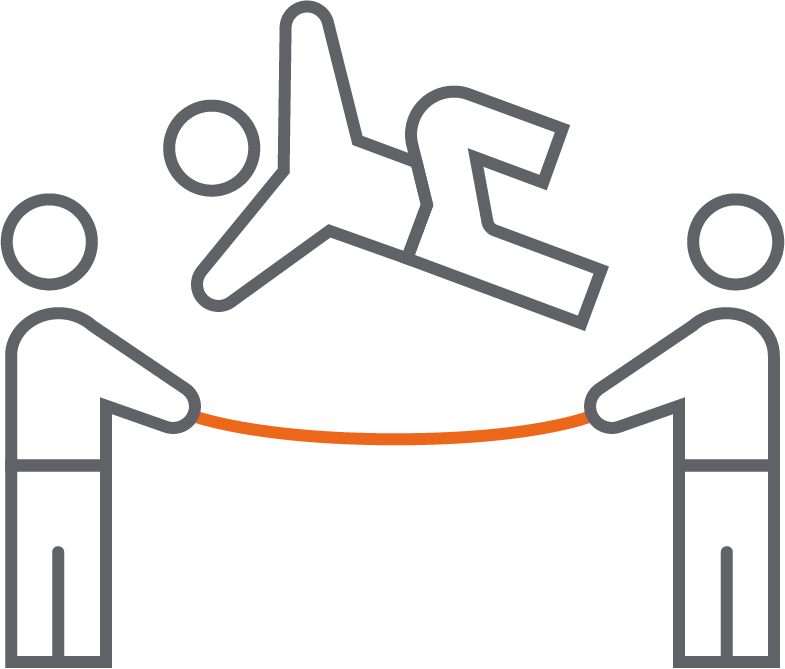 23
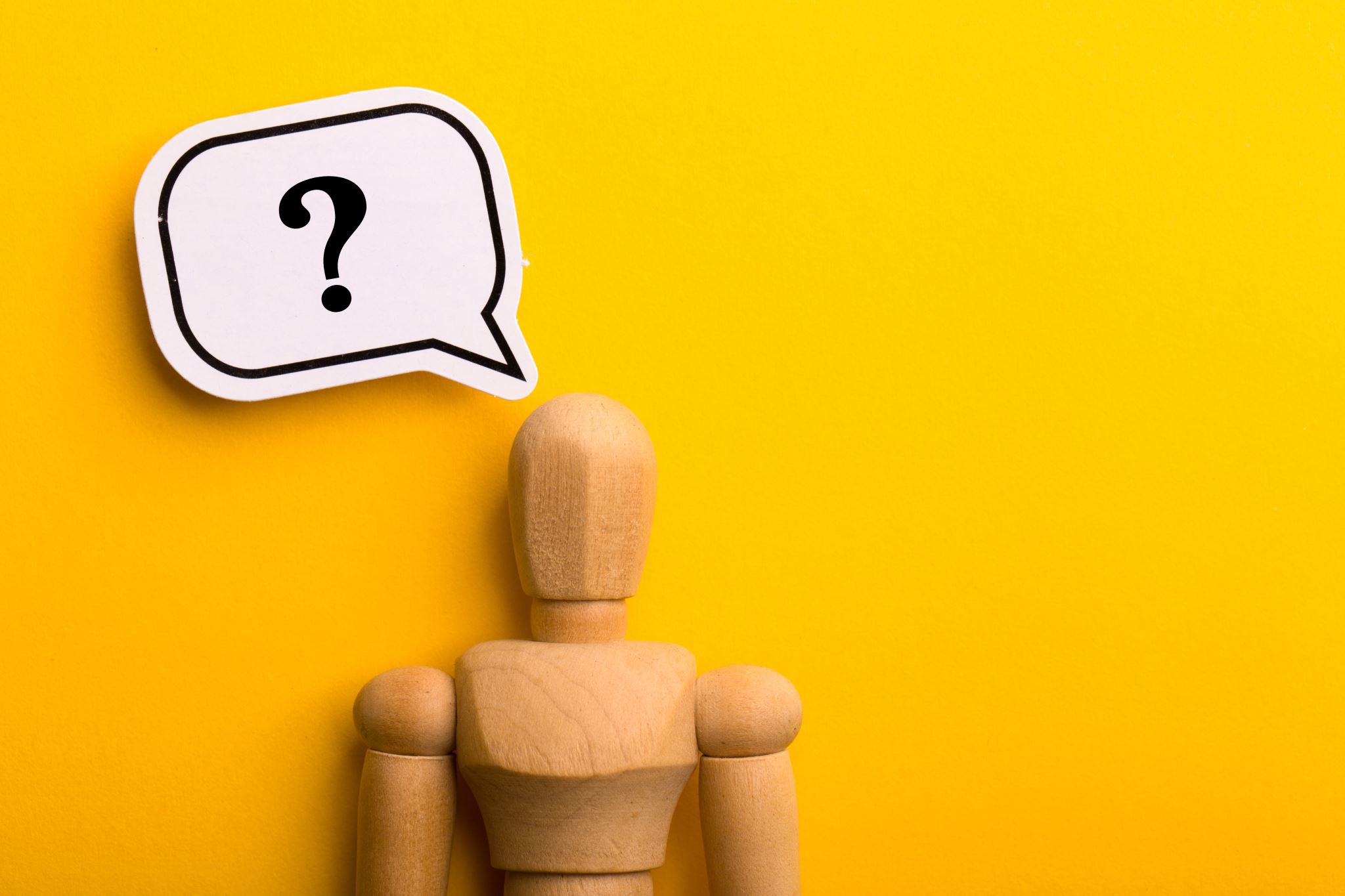 Écoute active : le secret pour aborder des conversations difficiles
Une expérience mentale... .
Partie 1. Pense à une conversation difficile dans laquelle tu as été impliqué et que tu as souffert de nombreux problèmes (maladresse, mauvais sentiments)

Prend 5 minutes pour : 

Écrire quelques notes sur la raison pour laquelle vous avez souffert de ces problèmes.  
Comment cela t’ a personnellement touché?
Partie 2. Partage avec un partenaire. 
 
Prend 8 minutes au Breakout (en petits groupes)
 
Vous serez jumelé/e avec votre compagne originale: partagez tout ce qui vous met à l’aise. Veuillez partager tout ce que vous pouvez sans rompre la confidentialité pour en faire une conversation fructueuse,
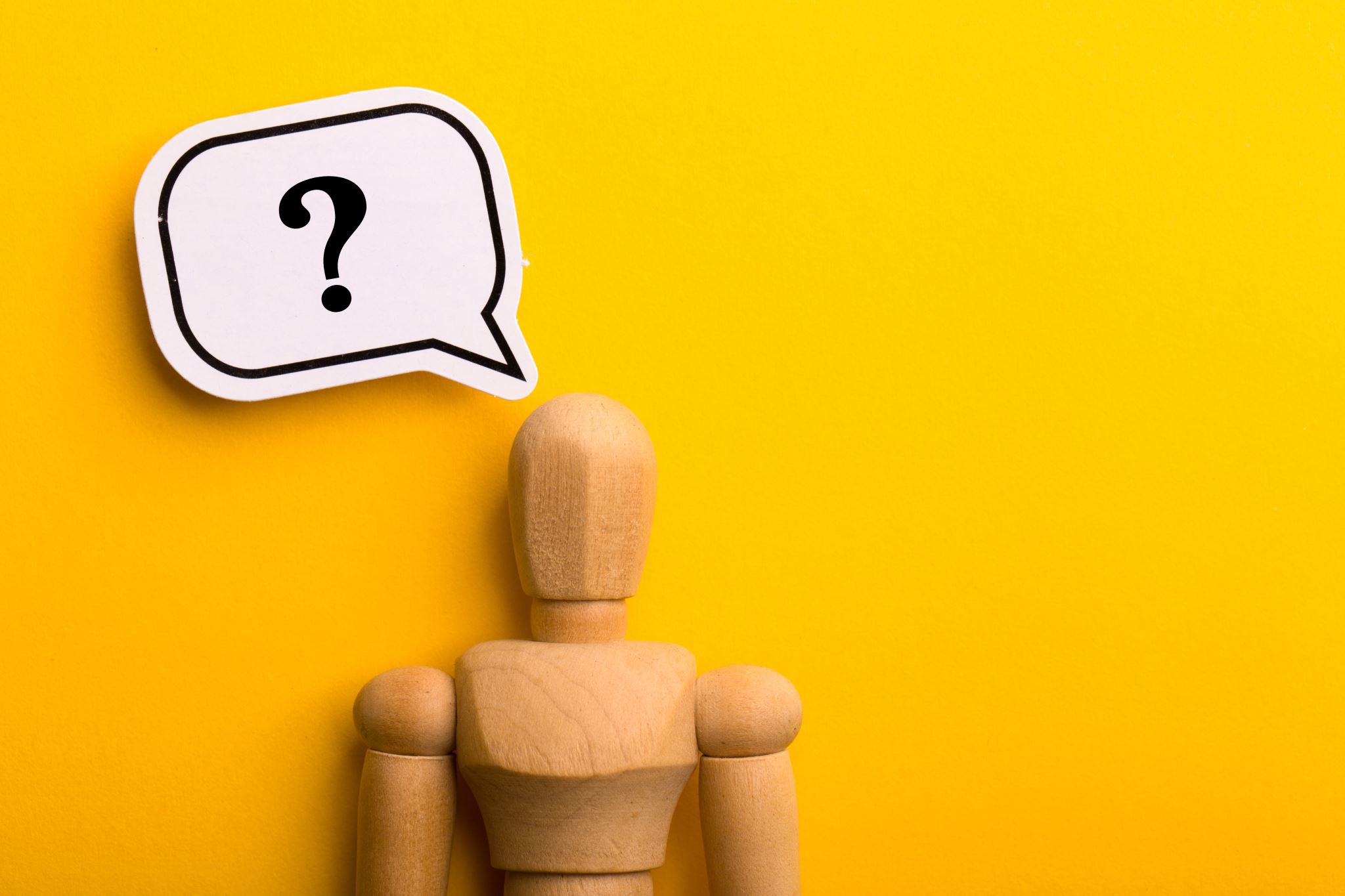 Les conversations difficiles ne visent presque jamais à obtenir les faits corrects. Il s’agit de perceptions, de interprétations et de valeurs contradictoires". ~Douglas StoneConversations difficiles
[Speaker Notes: Qu’y a-t-il de si difficile à avoir des "conversations difficiles" ?]
Échelle d’inférence
Fuente: Conversaciones difíciles: cómo discutir lo que más importa - Professional Leadership Institute
[Speaker Notes: Rethinking thinking - Trevor Maber - YouTube]
Qu’est-ce qui nous empêche d’écouter activemt?
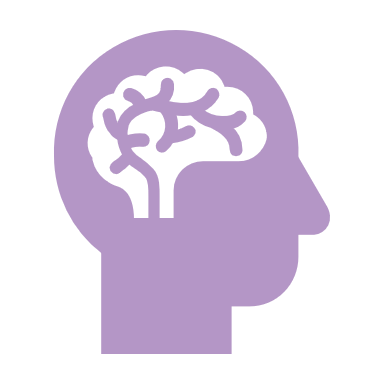 Bande originale de pensées
Le cerveau travaille des heures supplémentaires en regardant dans le rétroviseur pour analyser, expliquer et attribuer la faute
Fuente: Conversaciones difíciles: cómo discutir lo que más importa - Professional Leadership Institute
Une approche pour apprendre la conversation
Fuente: Conversaciones difíciles: cómo discutir lo que más importa - Professional Leadership Institute
Vous pouvez vous y entraîner en vous posant les questions suivantes:
10/6/2023
30
Fuente: Conversaciones difíciles: cómo discutir lo que más importa - Professional Leadership Institute
[Speaker Notes: L’échelle d’inférence et son cadre étape par étape peuvent être utilisés à chaque étape de votre processus de réflexion pour vous permettre de prendre de meilleures décisions. Pour améliorer votre prise de décision, vous devez savoir où vous vous situez sur l’échelle décisionnelle et vous adapter en conséquence. 
Vous pouvez vous entraîner à le faire en vous posant les questions suivantes :
Suis-je sélectif en écoutant une conversation ? Suis-je sélectif dans l’observation d’une interaction ?
Est-ce que j’interprète le sens correct des données ?
Pourquoi j’ai fait cette supposition ?
Est-ce que Je tire les bonnes conclusions ?
Comment puis-je agir sur cette information?
Y a-t-il un autre moyen ?

À chaque étape du processus de réflexion, demandez-vous ce que vous pensez et pourquoi. Selon la situation, il est préférable d’occuper les échelons inférieurs de l’échelle d’inférence ou de descendre lorsque cela est possible. Voici quelques autres façons d’utiliser l’échelle d’inférence pour une meilleure prise de décision:

Élargissez vos points de vue et processus de réflexion pour capturer le plus de données possible.
Supposez que votre raisonnement et processus de réflexion peuvent comporter des lacunes ou des erreurs que vous pouvez ignorer
Encouragez les conversations et explorez les points de vue des autres en les interrogeant activement.
Paraphrasez (à haute voix) ce que vous comprenez sur ce que les autres disent, afin que vous puissiez vous assurer que votre compréhension est correcte.
Expliquez les étapes de votre pensée aux autres afin qu’ils comprennent mieux comment fonctionne votre propre processus de raisonnement.
Si vous devez prendre une décision critique, prenez le temps de réfléchir à l’ensemble du processus avant d’arriver à une conclusion.]
Vous pouvez vous entraîner à le faire en vous posant les questions suivantes :
10/6/2023
Fuente: The Ladder of Inference de Argys y Senge
31
[Speaker Notes: L’échelle d’inférence et son cadre étape par étape peuvent être utilisés à chaque étape de votre processus de réflexion pour vous permettre de prendre de meilleures décisions. Pour améliorer votre prise de décision, vous devez savoir où vous vous situez sur l’échelle décisionnelle et vous adapter en conséquence. 
Vous pouvez vous entraîner à le faire en vous posant les questions suivantes :
Suis-je sélectif en écoutant une conversation ? Suis-je sélectif dans l’observation d’une interaction ?
Est-ce que j’interprète le sens correct des données ?
Pourquoi j’ai fait cette hypothèse ?
Est-ce que Je tire les bonnes conclusions ?
Comment puis-je agir sur cette information?
Y a-t-il un autre moyen ?À chaque étape du processus de réflexion, demandez-vous ce que vous pensez et pourquoi. Selon la situation, il est préférable d’occuper les échelons inférieurs de l’échelle d’inférence ou de descendre lorsque cela est possible. Voici quelques autres façons d’utiliser l’échelle d’inférence pour une meilleure prise de décision:
Élargissez vos points de vue et processus de réflexion pour capturer le plus de données possible.
Supposez que votre raisonnement et processus de réflexion peuvent comporter des lacunes ou des erreurs que vous pouvez ignorer
Encouragez les conversations et explorez les points de vue des autres en les interrogeant activement.
Paraphrasez (à haute voix) ce que vous comprenez sur ce que les autres disent, afin que vous puissiez vous assurer que votre compréhension est correcte.
Expliquez les étapes de votre pensée aux autres afin qu’ils comprennent mieux comment fonctionne votre propre processus de raisonnement.
Si vous devez prendre une décision critique, prenez le temps de réfléchir à l’ensemble du processus avant d’arriver à une conclusion.]
Revenons à notre expérience mentale...
Partie 1. Prend cinq minutes pour écrire comment tu aurais pu gravir "l’échelle d’inférence" dans cette situation. 
 
Qu’aurais-tu pu faire différemment pour te préparer à avoir cette conversation ?
Comment as-tu pu "ralentir" ta pensée pour court-circuiter ton ascension dans l’échelle d’inférence ?
Y a-t-il une question que tu aurais pu poser pour te permettre de collecter plus de données ?
Partie 2. Partage avec un compagnon ou une compagne. 
 
Prend 8 minutes au Breakout
 
Vous reviendrez avec votre compagnon original : partagez dans la mesure où vous vous sentez à l’aise. Veuillez partager ce que vous pouvez sans rompre la confidentialité pour en faire une conversation fructueuse
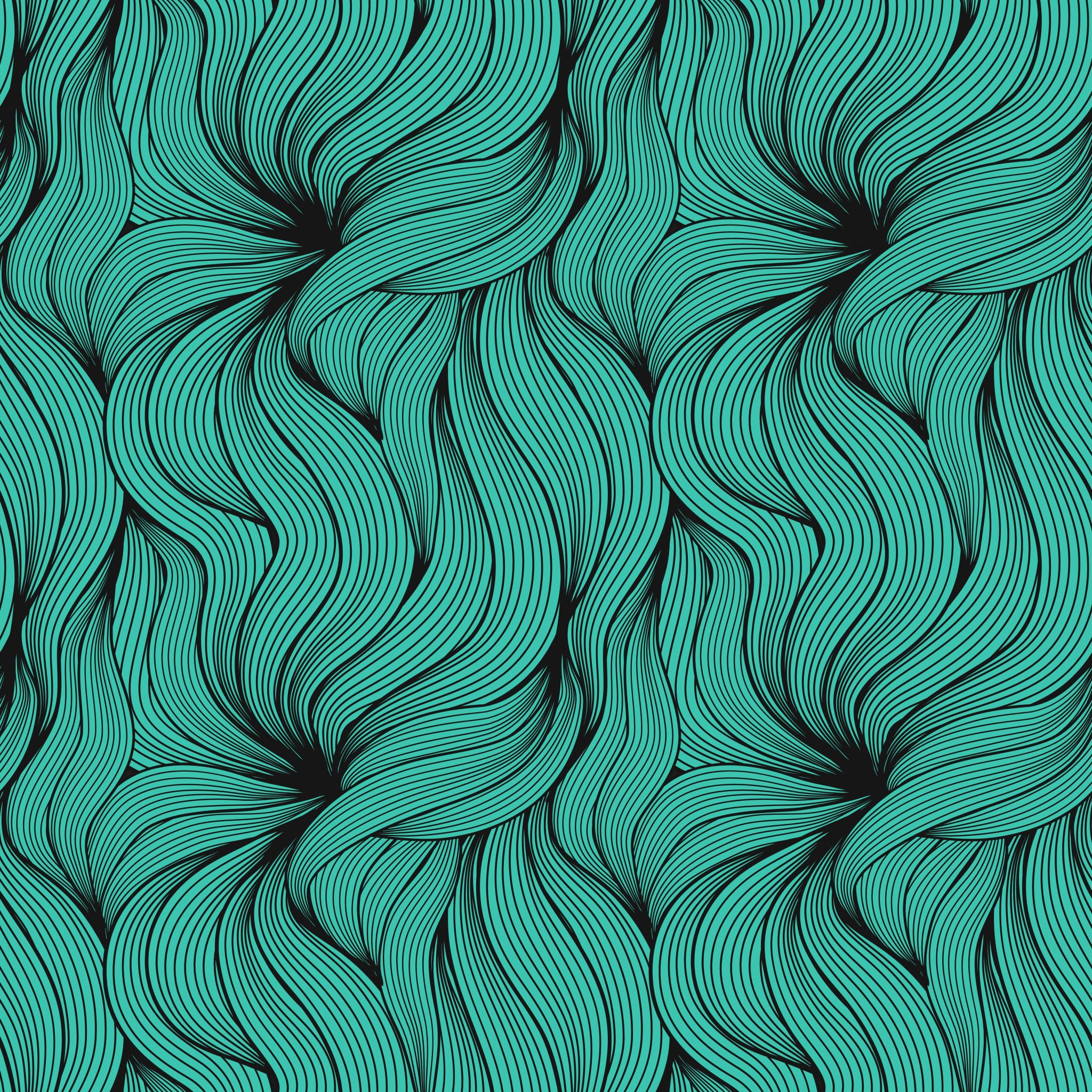 Dernières réflexions
10/6/2023
Sample Footer Text
33
EQ dans toutes les cultures
Fuente: Molinsky
[Speaker Notes: Quelles émotions pourraient être mal interprétées ? Par exemple, Enthousiasme au Japon vs Argentine / USA acceptable 
Les chefs américains peuvent être surpris par le manque de "passion" ou d’intérêt de leurs homologues au Royaume-Uni ou en Asie quand, en fait, ces personnes peuvent être assez intéressées, mais simplement ils le montrent de manière différente.
 
 
A l’inverse, les personnes vivant en dehors des États-Unis peuvent être frustrés par le fait que les Américains sont "superficiels" quand ils offrent un grand sourire, une poignée de main ou un câlin, sans nécessairement réaliser que ces expressions peuvent être tout à fait authentiques.]
Pourquoi évitons-nous les conversations difficiles ?
Les gens évitent les conversations difficiles en raison de leurs conséquences possibles. En tant qu’êtres humains, nous sommes généralement réticents aux pertes. 
Par conséquent, si la conséquence potentielle entraine un risque de perte, même faible, nous aurons tendance à éviter la situation. 
Cependant, laisser la situation telle qu’elle est, rarement elle est une solution optimale. Et dans certains cas, elle peut entraîner des problèmes graves.
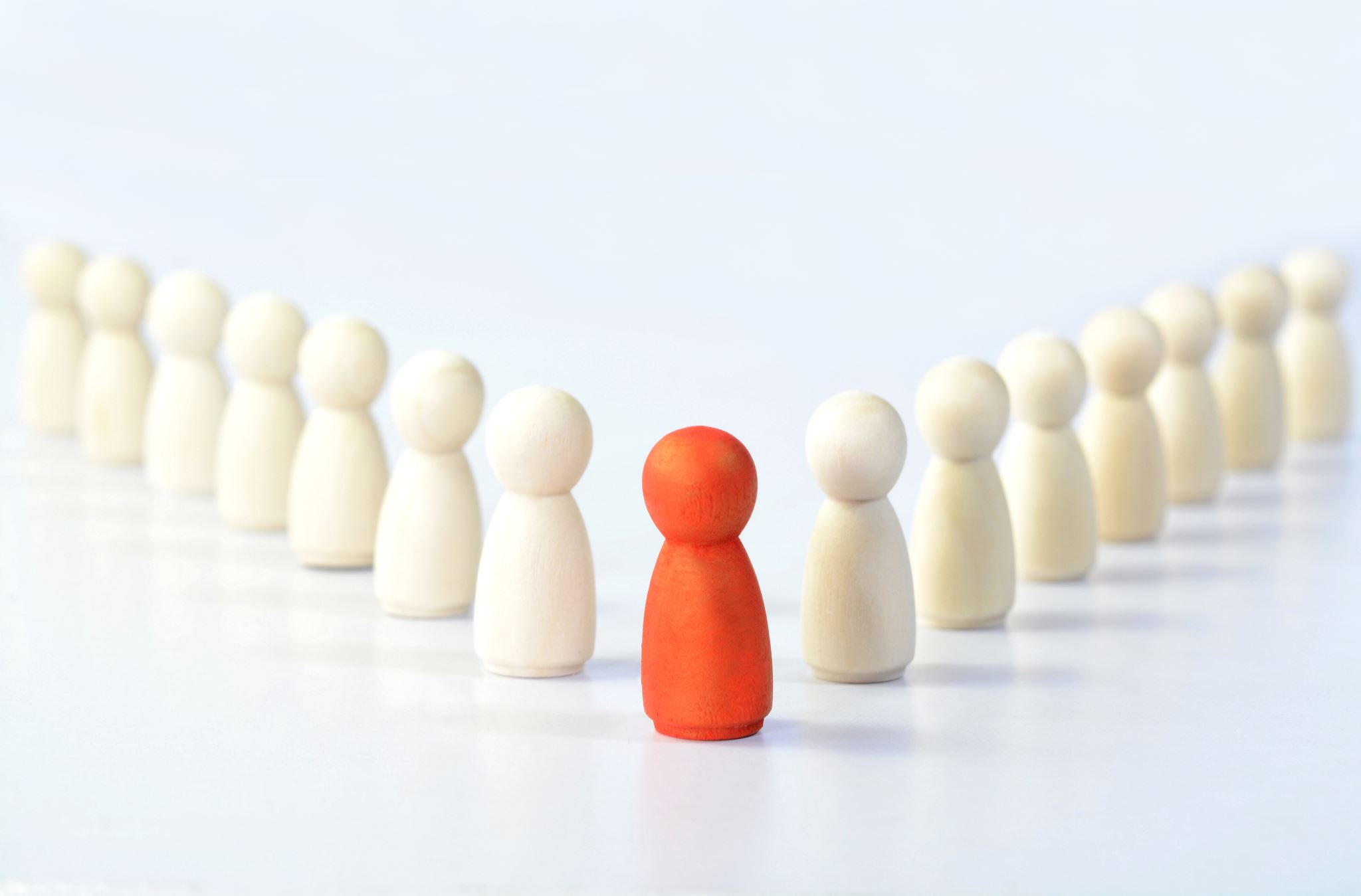 Fuente: Difficult Conversations: How to Discuss What Matters Most - Professional Leadership Institute
Méfiez-vous de l’accumulation de dettes conversationnelles
Reporter les conversations critiques

Éviter les commentaires en temps opportun

Prendre des décisions difficiles

Agressivité passive
Fuente: Emily Truelove, PhD. HBS Professor
[Speaker Notes: Lorsque des décisions opportunes sont prises à court terme avec des conséquences coûteuses à long terme.]
Questions ?
Prière finale
Seigneur, continue d’ouvrir nos cœurs pour que nous puissions vraiment nous entendre les uns les autres. 
Donne-nous le don de l’empathie, pour voir à travers les yeux des autres et comprendre leurs joies et leurs peines. 
Bénis-nous, Père, avec éloquence et sagesse, afin que nous puissions partager Ton amour et Ta lumière avec tous ceux qui nous entourent.
Amen
10/6/2023
38
Adaptado del Instituto Kantor. Todos los derechos reservados. Queda prohibida la reproducción en cualquier forma, total o parcial.
[Speaker Notes: Grâce : Que nous trouvons dans la communication une manière de vivre en communion avec Dieu et avec les autres.]
Lectures suggérées
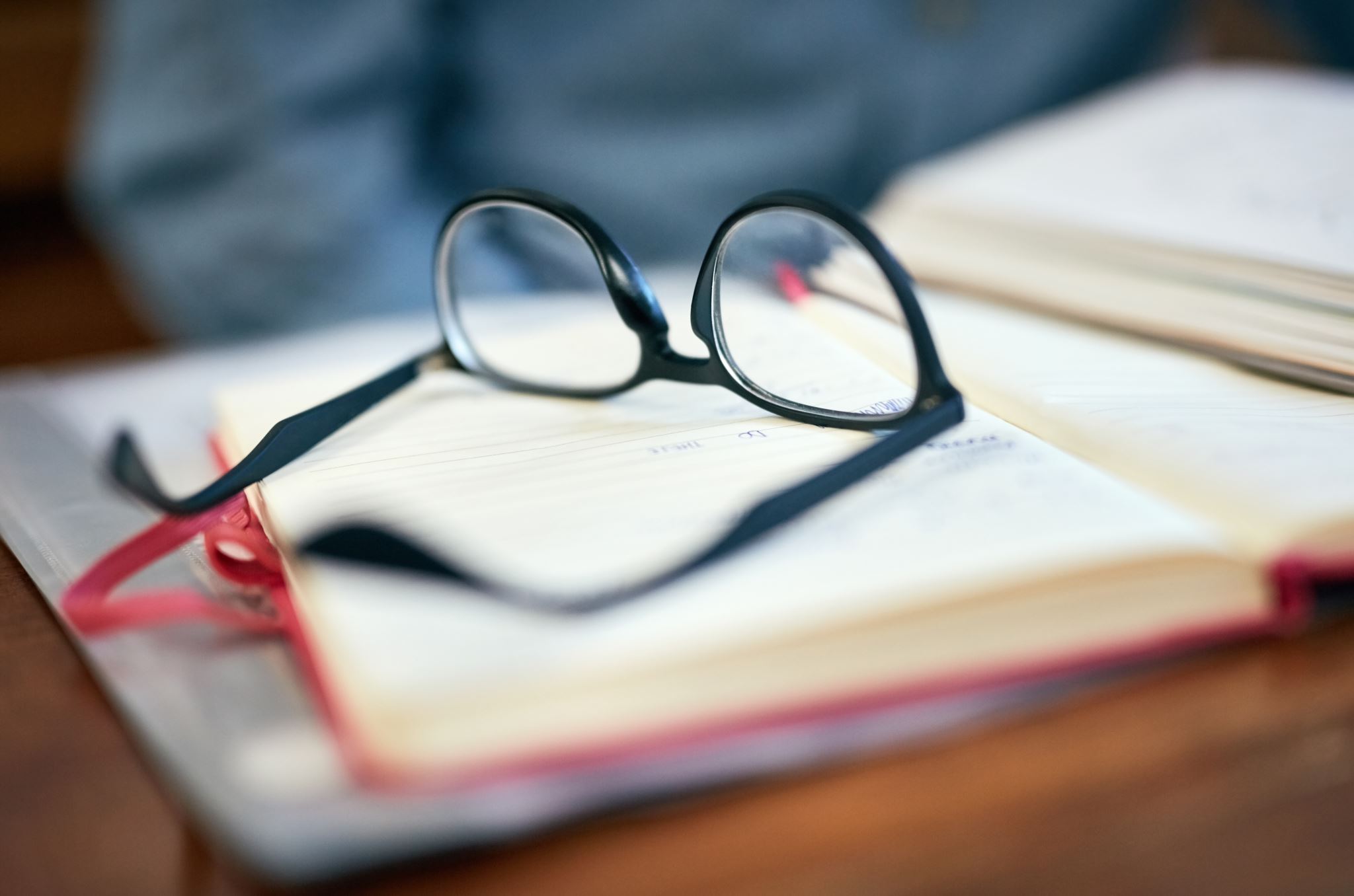 Conversations cruciales, Kerry Patterson
 
Conversations difficiles: comment discuter du plus important, Douglas Stone, Bruce Patton, Sheila Heen
 
Résolution des conflits : Dix étapes pour transformer le négatif en positif, Harold Scharlatt
 
Apprentissage organisationnel, Chris Argys